World Humanism
Shiban Khan & Wolfgang Amann (Eds)
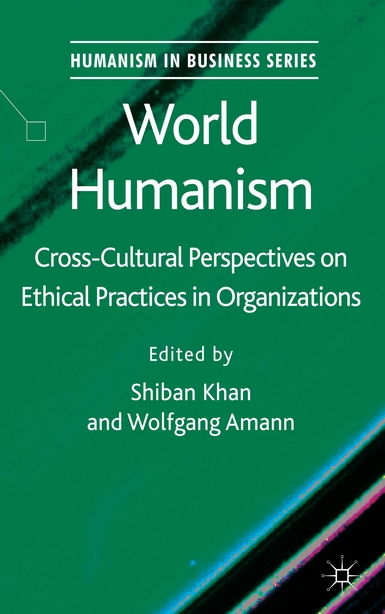 A Palgrave Macmillan Publication from the Humanism in Business Series.
World humanism looks at today's era of increasing globalization, where companies are confronted with differing value systems in the countries where they operate. From marketing to employee retention, demonstrating sensitivity toward locally specific solutions has proved essential in various aspects of business and management time and again. Humanistic management goes a step further than the mere cultivation of sensitivity towards indigenous particularities in business transactions. 

Full Citation: World Humanism, Khan, S.,  Amann, W. (Eds) (2013). Houndmills: Palgrave Macmillan
24 November 2013
1